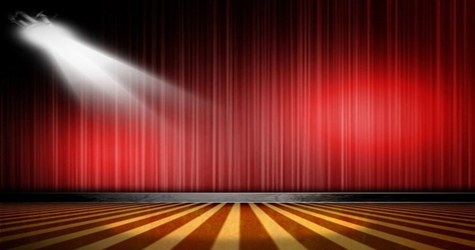 নুরপুর বালিকা উচ্চ বিদ্যালয় অনলাইন ক্লাসে সবাইকে স্বাগতম
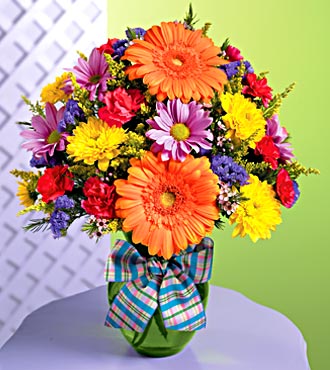 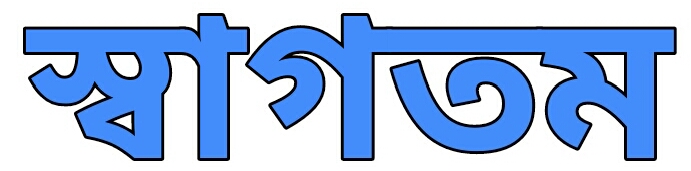 শিক্ষক পরিচিতি
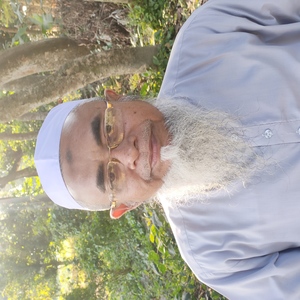 মোঃ ওয়াহেদ আলী
সহকারি শিক্ষক (গণিত)
নুরপুর বালিকা উচ্চ বিদ্যালয়
নুরপুর, নাসিরনগর, ব্রাহ্মণবাড়িয়া।
G-mail wahedali150@gmail.com
পাঠ পরিচিতি
শ্রেণিঃ নবম
বিষয়ঃ গণিত
অধ্যায়ঃ ৪
পাঠ শিরোনামঃ সূচক
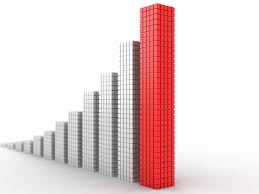 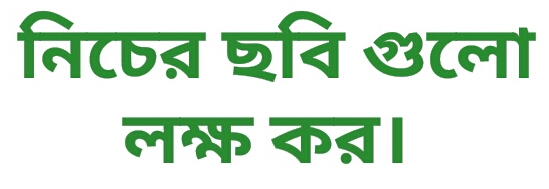 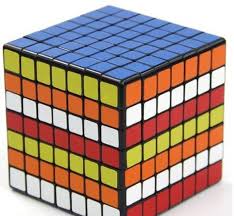 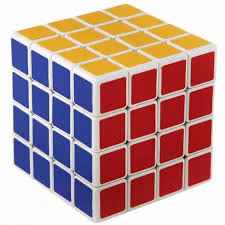 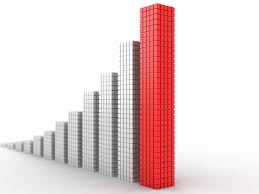 4
4
4
ছবিগুলোতে  কোনো মিল খুঁজে  পাচ্ছ কি ?
হ্যাঁ ছবি গুলোতে সূচকের মিল খুজে পাচ্ছি ।
AvR‡Ki cvV
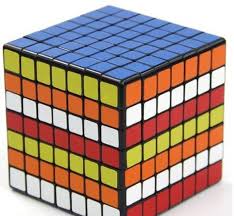 m~PK
wkLb dj
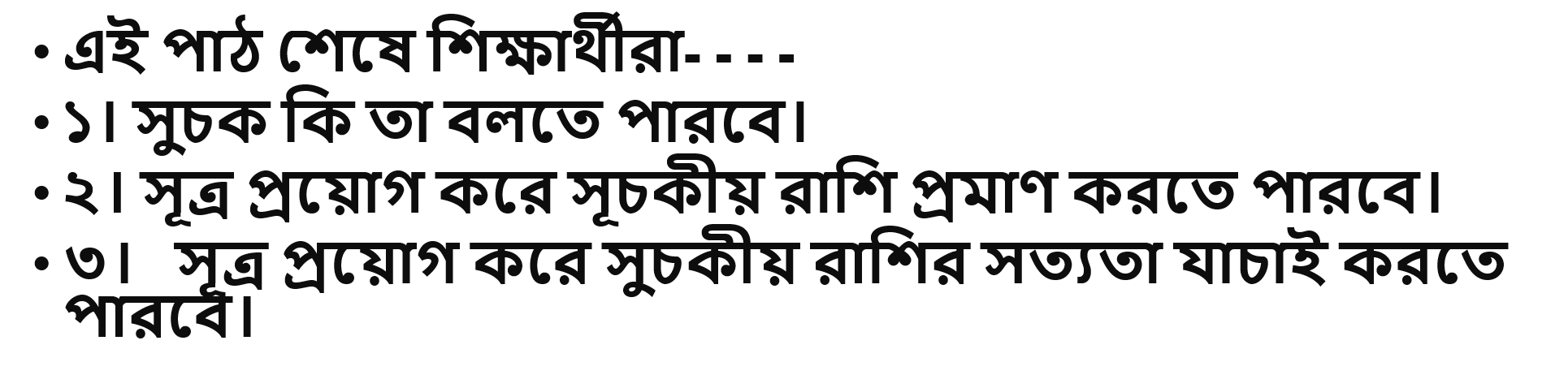 সূচক
m~P‡Ki m~Î:
স্মরণীয়
সূচক / শক্তি / ঘাত / Exponent
সূচক / শক্তি / ঘাত / Exponent
সূচকীয় 
রাশি
ভিত্তি / Base
ভিত্তি / Base
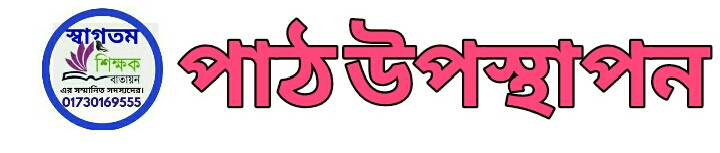 cvV Dc¯v’cb
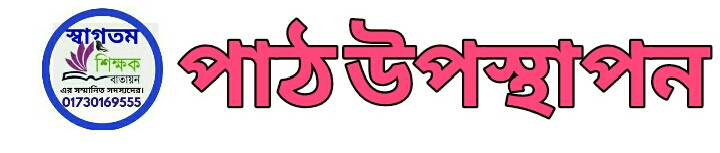 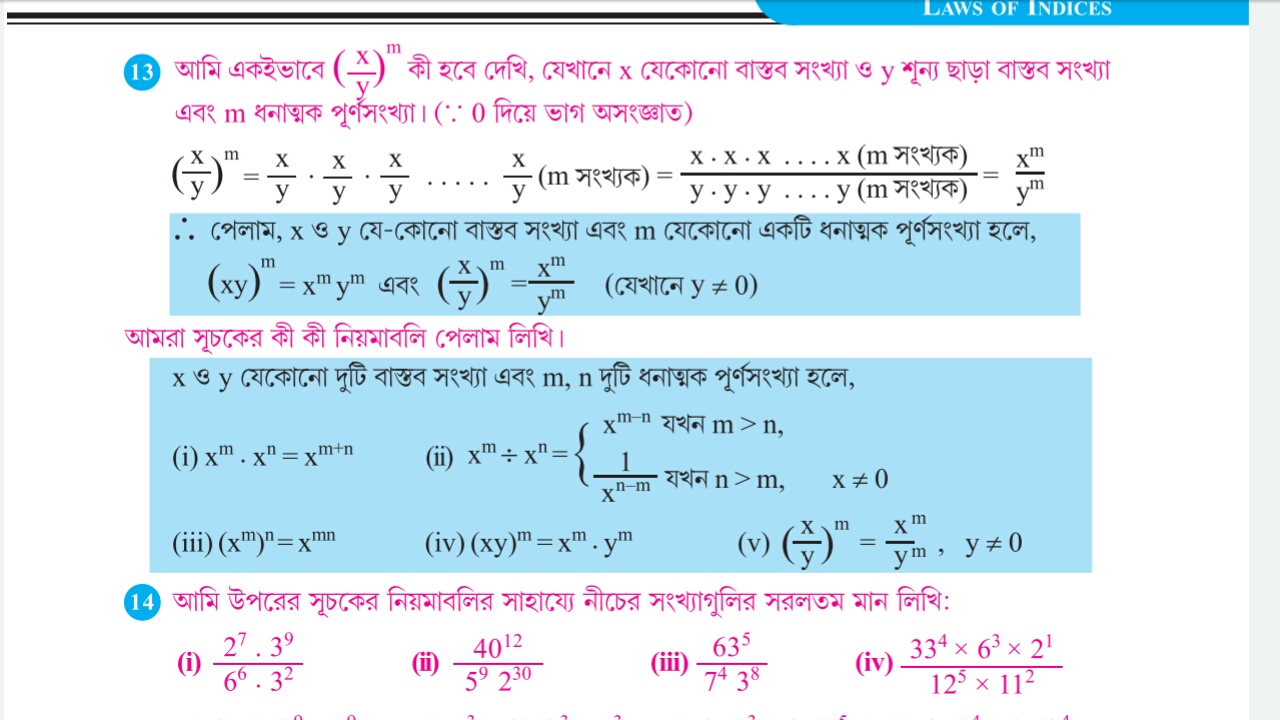 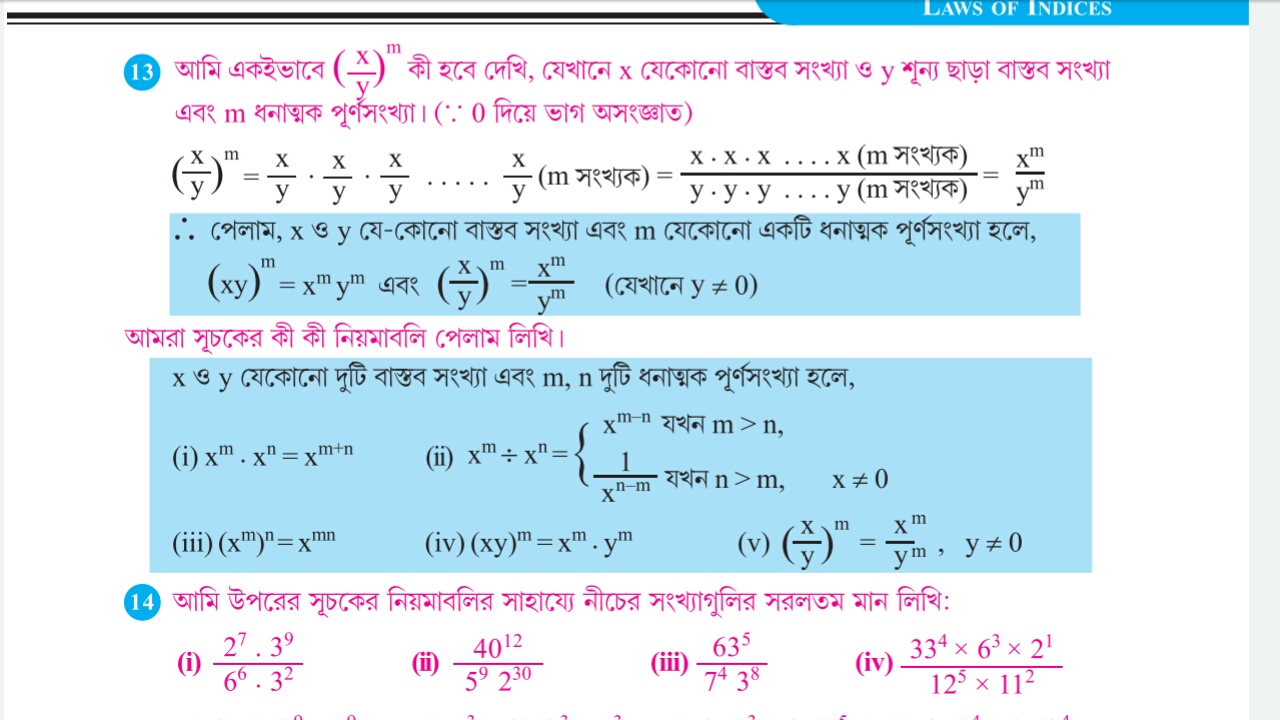 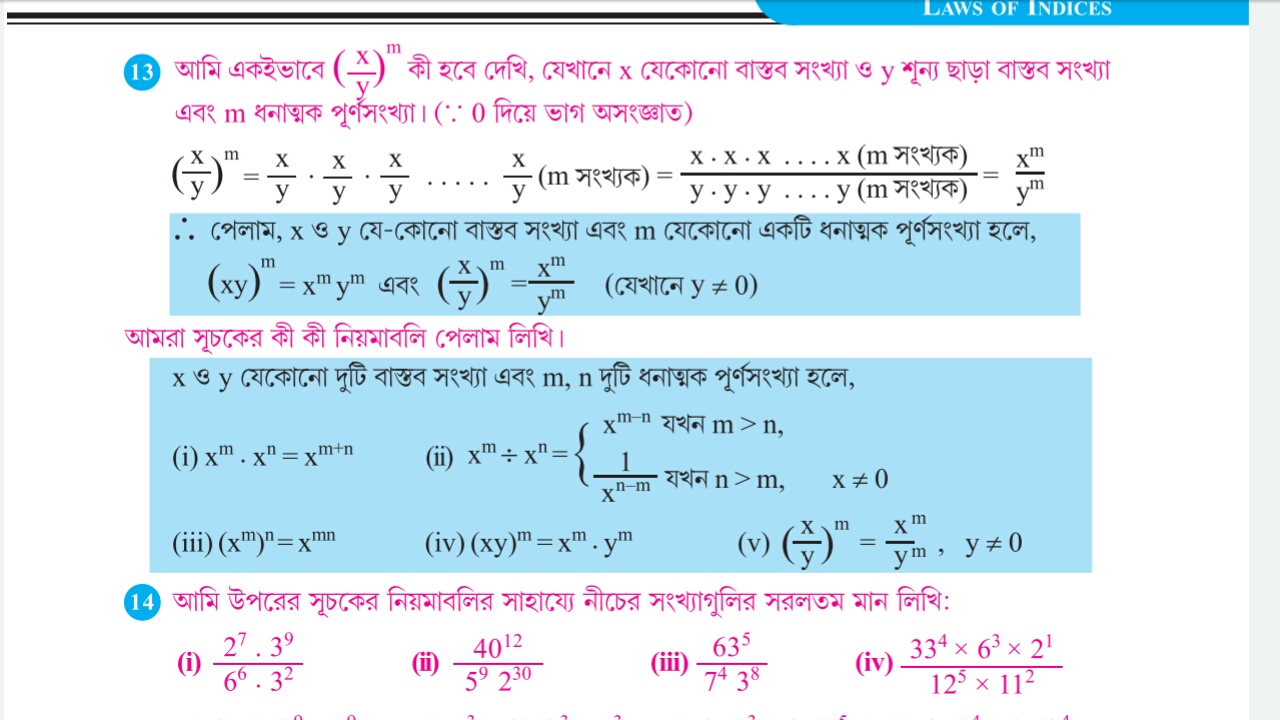 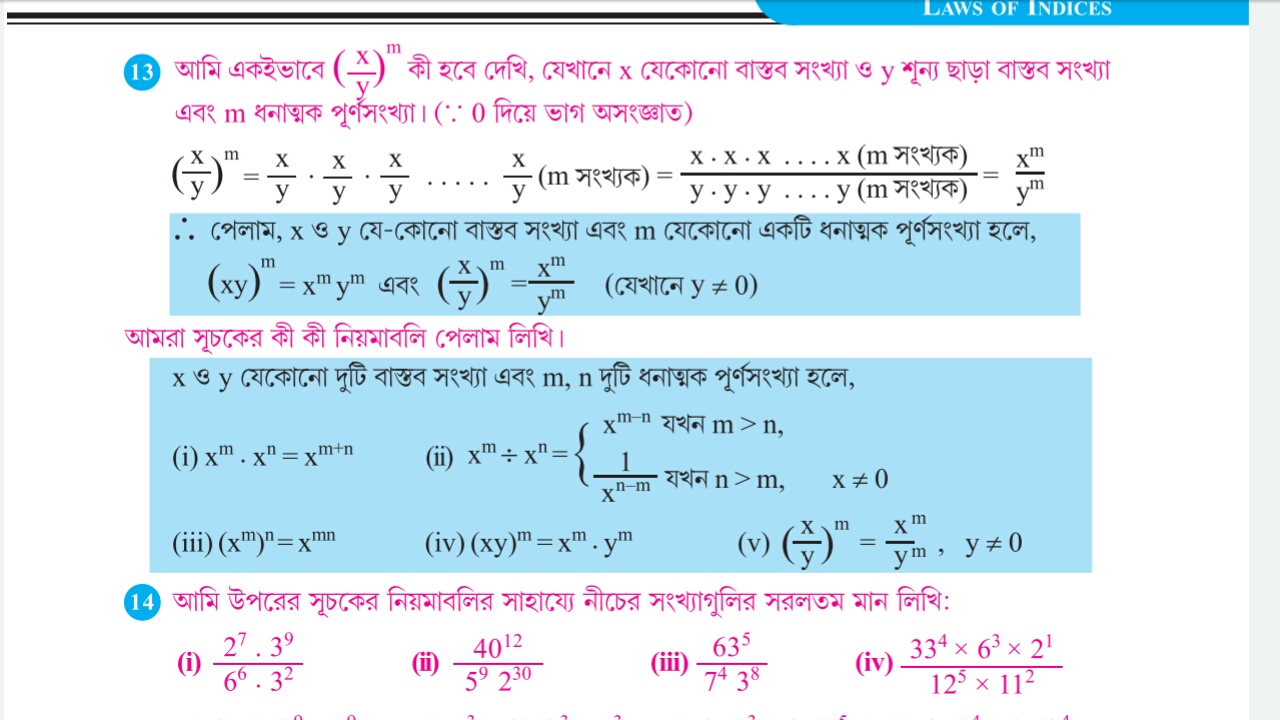 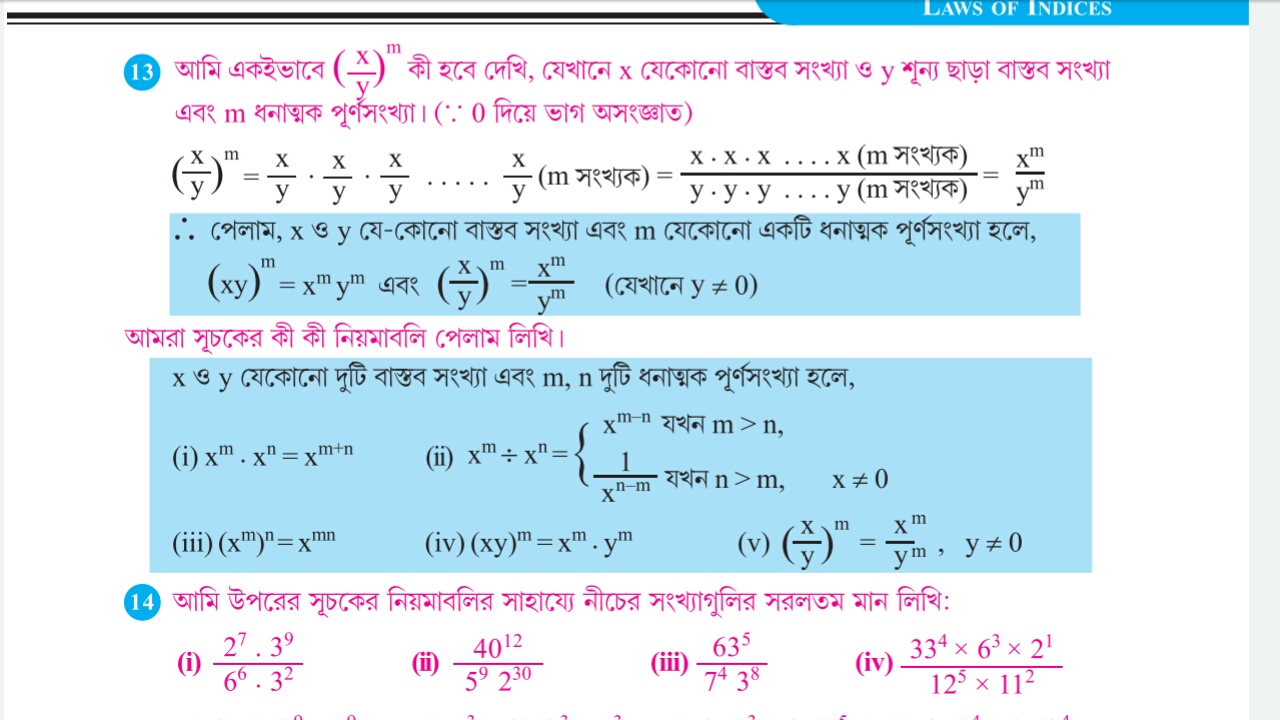 এর প্রয়োগ
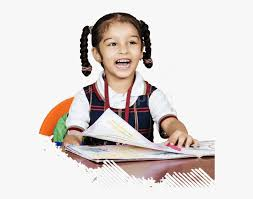 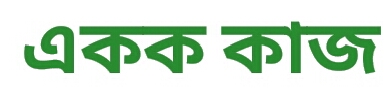 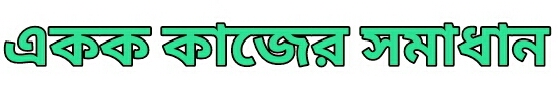 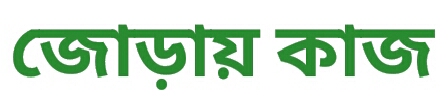 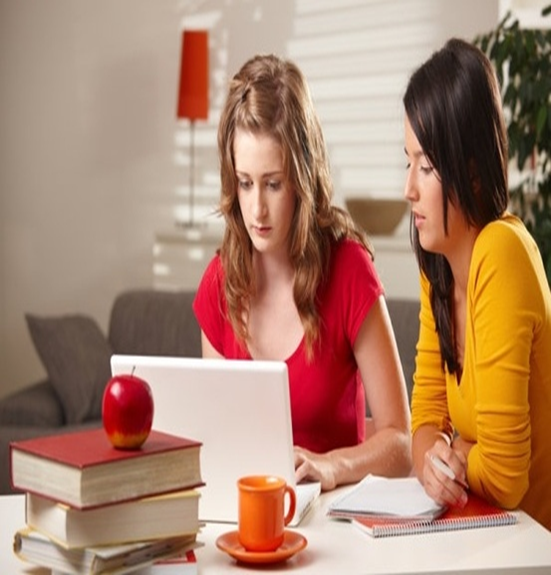 পাঠ্য বই ৪.১ এর
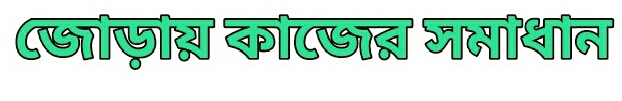 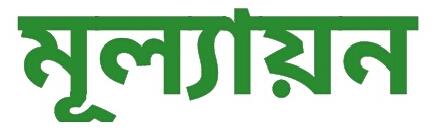 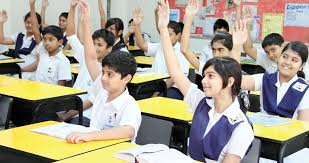 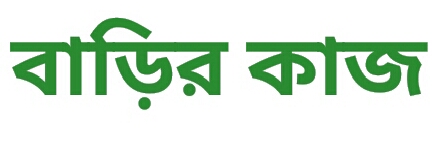 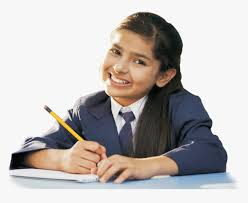 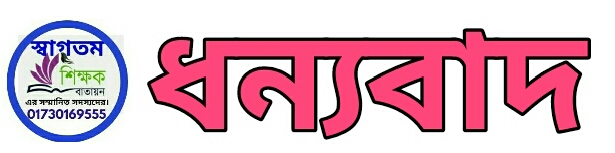 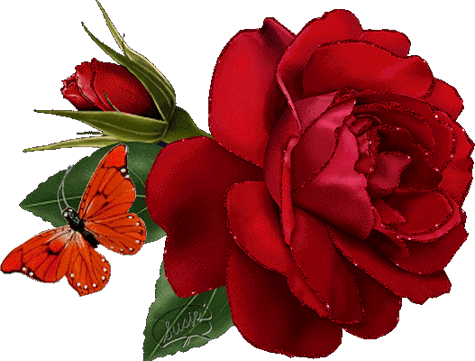